«Игра в «Каляку-Маляку» или технология Хеппенинг как средство развития творческих способностей у детей раннего дошкольного возраста»
Педагог-психолог МДОУ № 25
Синявская Юлия Ивановна
«Детский рисунок, процесс рисования – это частица духовной жизни ребенка. Дети не просто переносят на бумагу что-то из окружающего мира, а живут в этом мире, входят в него, как творцы красоты, наслаждаются этой красотой»В.А. Сухомлинский
Технология «Хеппенинг» позволяет создать ситуацию успеха в деятельности.Актуальность данной технологии объясняется потребностью современного общества в людях с неординарным мышлением, готовых к преобразованию окружающей действительности и творческим прорывам.
"Хэппенинг" - в переводе с английского "случаться"
Хеппенинг - форма современного искусства, представляющая собой действия, события или ситуации, происходящие при участии художников, но не контролируемые им полностью.
Позвольте ребенку рисовать так, как ему того хочется
Целью технологии Хеппенинг является развитие творческих способностей детей раннего возраста  нетрадиционными методами рисования.
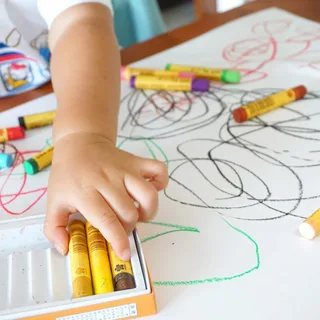 «Рисование на стеклянных поверхностях»
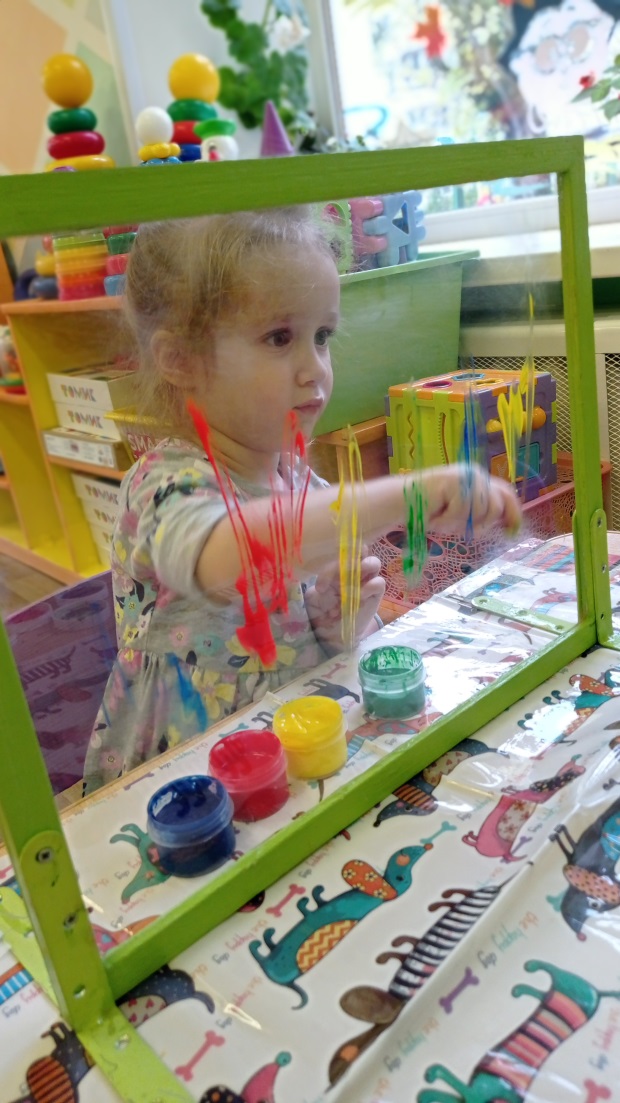 «Сенсорная доска для рисования»
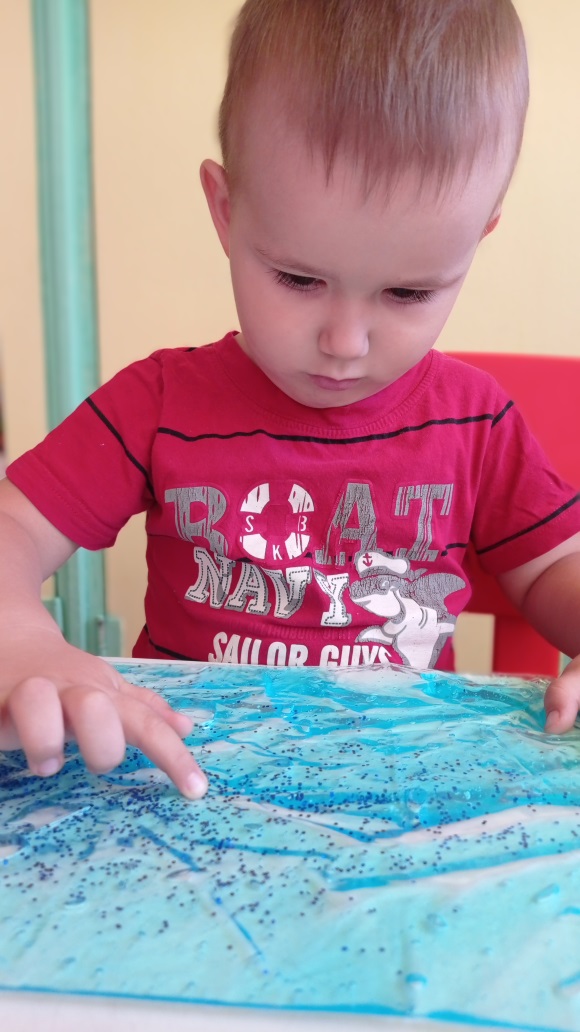 «Рисование пайетками»
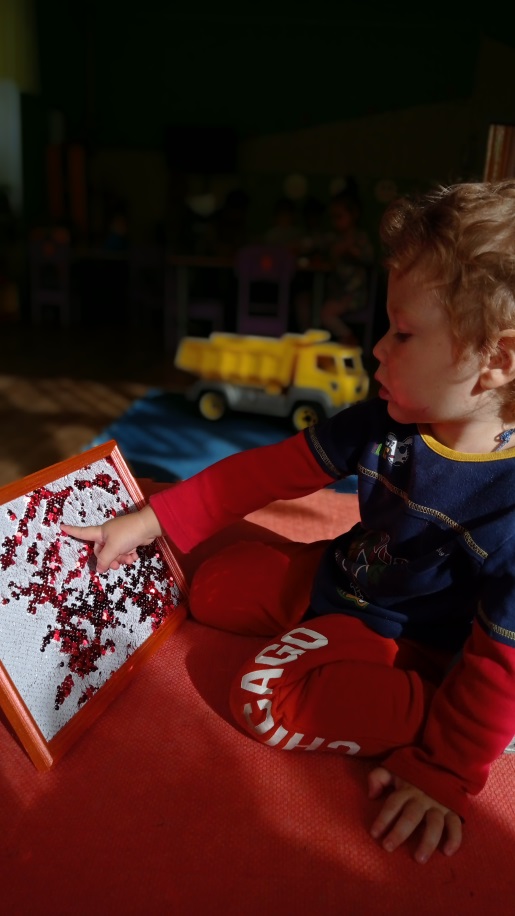 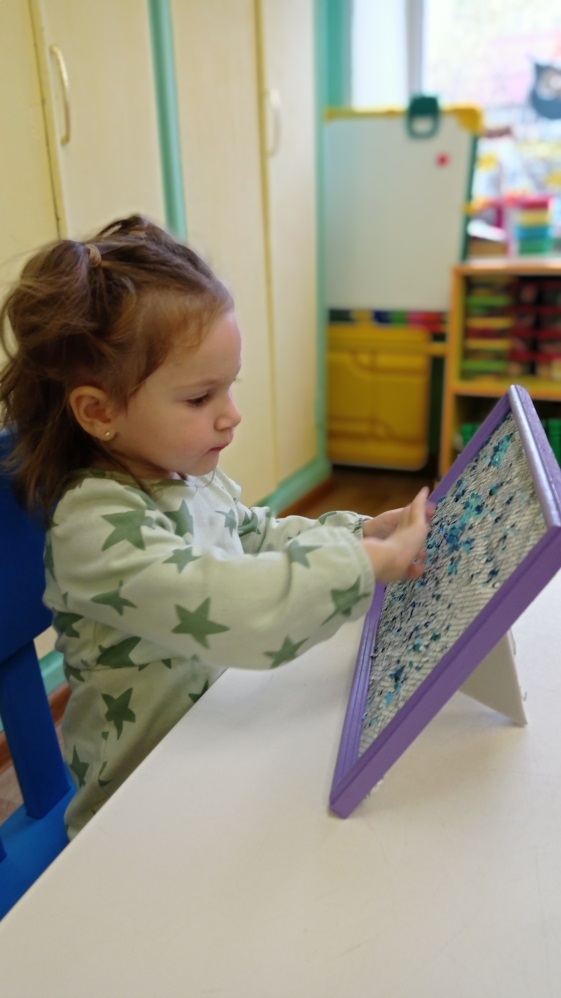 «Рисование помпонами»
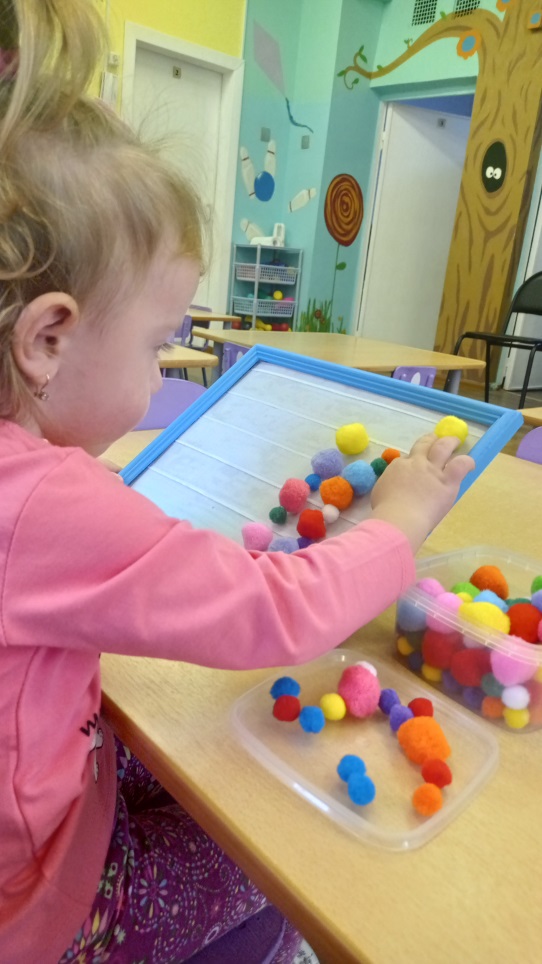 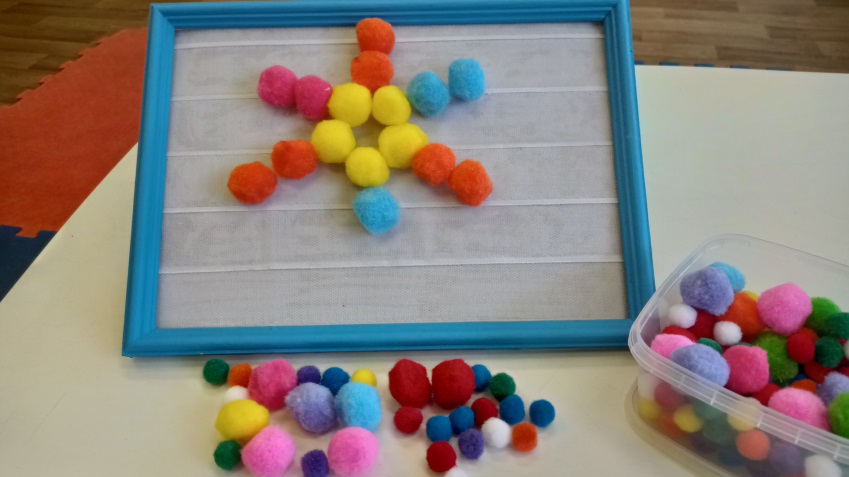 «В творчестве нет правильного пути,  есть только свой собственный путь»
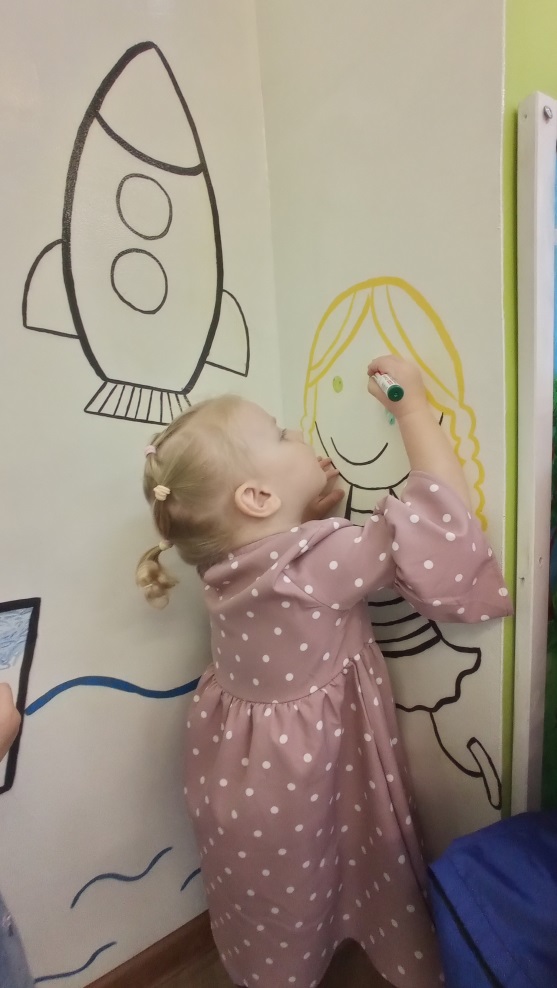 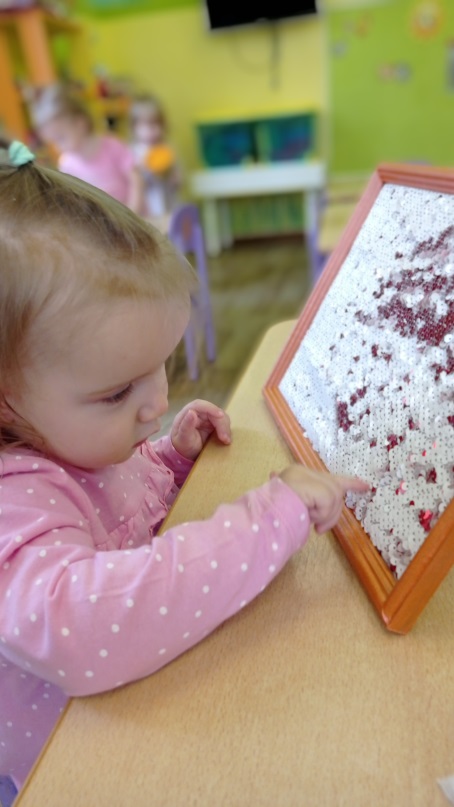